Ancient History Revision SessionQuestion Technique
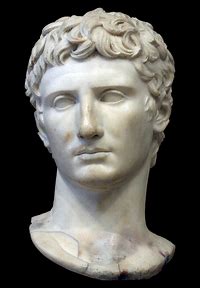 Aims of this Session:

Recap the structure and technique needed for each question-type on the exam
Consider do’s and don’ts for each
Focus on how best to use sources 
Answer any questions you have
The Essay Question
Read the question carefully and highlight any key information you are given: 

what date range does the question give you? If this isn’t stated then write it on the question
What is the issue in the question? Highlight and if necessary explain this
Spot any judgement words in the question that you could support/challenge (e.g. ‘completely’, ‘always’)
Is the question asking about a change over the period or within a more specific time-frame?
Spend a minimum of 5 minutes planning your answer – record the key sources you will use in the answer along with the arguments supporting and challenging the question that you will make – aim for 2 brief bullet-point lists
Introduction
Start by re-wording the question to show your understanding of it
Outline the arguments you will make for and against the issue in the question
Provide an overall judgement that you can then come back to in your conclusion – OCR are very keen on this
The Essay Question
Main Paragraphs (3-5)

Start with a clear signpost sentence introducing the point you are going to make and linking it to the question
Develop this point using a range of evidence from the ancient sources and your own knowledge 
Argue the significance of the point you are making fully – why is it important/significant but why might it also be limited?
Link the paragraph back to the question
Using the source

Focus on including a range and variety of ancient sources (where possible more than just written ones)
When you include a source reference the author clearly – don’t assume the marker will know this
You will get marks for using the sources as supporting evidence but also need to evaluate why sources have certain views and how reliable these are
You can do this by: (1) challenging/supporting sources with your own knowledge (2) challenging/supporting sources with other sources (3) reaching judgements about how the provenance or context of a source makes what it is saying more or less reliable
The Essay Question
Conclusion 
Re-read the question carefully before you write this – its easy to lose focus or subtly change the question
Ensure your conclusion is balanced but also reaches a clear and direct answer to the question 
Try to make this judgement sophisticated – does the answer change over time (i.e., something becoming more or less important)? Are there any differences between different states (Athens, Corinth Sparta, Persia etc.)?
The Essay Question
30 vs 36 Mark essay 

The technique for these questions is the same – don't over-complicate!

Differences:
You have approx. 9 more minutes for the 36 mark essay
It should contain greater depth of evidence (OK and source) and evaluation (OK and the sources)
The 36 mark essay is likely to cover one of the 5 depth study topics, whereas the 30 mark essay will cover several or all of the period study topics (depth vs range)
Depth study sources tend to be more flexible (particularly on the Greek course) meaning you can use them in lots of different questions 
The 36 mark essay has a L6 available on the mark scheme – one of the clearest signs of this top level is a clear and sustained argument
The Interpretation Question
Read the question carefully – identify which key debate the interpretation is from. for 2022 you know it will be:
Greek – Key Debate 3: Why did Athens lose the Peloponnesian War
Roman – Key Debate 3: The benefits of imperial rule
Read the passage – spend a minimum of 5 minutes doing this. Don’t expect it to be easy or obvious but don’t panic either if you find it difficult to understand the first-time round
Once you have read the passage once, write above it what its overall argument is in relation to the issue in the question
Read it again and highlight/number the individual points (sub-arguments) it makes within this
Introduction– Summarise the overall argument the historian is making and provide a brief judgement on how convincing this is. Keep the introduction short
The Interpretation Question
Main Section – This is not an essay! 
your answer needs to consider the strengths and limitations of what is being argued so you could have one section on each 
Focus on: (1) introducing an argument from the passage (2) providing a clear judgement on this using critical vocabulary (3) supporting and explaining this judgement using own and source knowledge (4) linking your point back to the question 
Don’t feel you have to look for the historian getting something wrong. Instead, do they place too much emphasis on something? Do they neglect or ignore something more important? Is their argument too narrow? To short or long-term. You do not need a 50/50 split of strengths and limitations
Conclusion – This needs to be developed and carefully thought-out. Try to do more than just say that it is or isn’t convincing. Is it largely convincing but still makes a weaker argument? What is the most convincing point that it makes? Etc.
The Interpretation Question
Read the question carefully – identify which key debate the interpretation is from. This will help you to understand what the passage is arguing if you can narrow it down to a particular debate
Read the passage – spend a minimum of 5 minutes doing this. Don’t expect it to be easy or obvious but don’t panic either if you find it difficult to understand the first time round
Once you have read the passage once, write above it what its overall argument is in relation to the issue in the question
Read it again and highlight/number the individual points (sub-arguments) it makes within this
Introduction– Summarise the overall argument the historian is making and provide a brief judgement on how convincing this is. Keep the introduction short
The Interpretation Question
Main Section – This is not an essay but your answer needs to consider he strengths and limitations of what is being argued so you could have one section on each 
Focus on: (1) introducing an argument from the passage (2) providing a clear judgement on this using critical vocabulary (3) supporting and explaining this judgement using own and source knowledge (4) linking your point back to the question (See next slide)
Don’t feel you have to look for the historian getting something wrong. Instead, do they place too much emphasis on something? Do they neglect or ignore something more important? Is their argument too narrow?
Conclusion – This needs to be developed and carefully thought-out. Try to do more than just say that it is or isn’t convincing. Is it largely convincing but still makes a weaker argument? What is the most convincing point that it makes? Etc.
Some useful critical vocabulary: 

Convincing, Limited, Valid, Invalid, Insightful, Narrow, Broad, Doubtful, Correct, Persuasive, Appreciates, Fails to Appreciate, over-emphasises, downplays, does not give enough credit to…, long-term, short-term, underlying, catalyst
The Interpretation Question
The Source Utility Question
The nature of the question –
You will be given between 1 and 4 extracts from the prescribed sources you have studied
Expect these to be written and or visual sources (buildings, coins, inscriptions, plans etc.)
You are being asked how useful they are in understanding a particular issue not just in general
It is not an essay question but will require an overall judgement
How to approach it –
Focus on the contents of the source or sources – what information do they give to you directly that is useful in understanding the issue in the question. 
OCR say to “mine the passages for information” – this means more than a surface reading but taking specific points or inferences from the passage 
Use other sources to corroborate or challenge the points in the extracts
Consider the provenance and reliability of the extracts – does this make their views more or less useful?
The Source Utility Question
Introduction –
Not essential and if you are short for time don’t include one
Otherwise briefly introduce what the extract(s) is
Main Section –
Introduce a point or view from the source, offer a judgement about how useful it is and then explain fully using you knowledge of the period and, where relevant, other sources to corroborate/challenge 
Think about the ways in which the passage is useful but also how it is limited (normally due to reliability). You do not need a 50/50 split of each and don’t try to manufacture one. 
Concentrate on explaining why a point is useful rather than just stating it is or simply describing what the passage says
Conclusion –
Very important that you do provide an overall answer to the question – is the extract(s) more or less useful in understanding the issue in the question and why?
The Source Utility Question
When analysing an extract think about:

What does it give you directly to help you understand the stated issue? 

What does it suggest or imply which is useful? Read between the lines 

Does it offer a unique or a limited perspective on the issue?

Does it leave out something and does this make it more or less useful?

Do other sources share the same view or information as the extract or offer different ideas?

Is the source reliable?

If it is unreliable does this make it any less useful?
The Source Utility Question
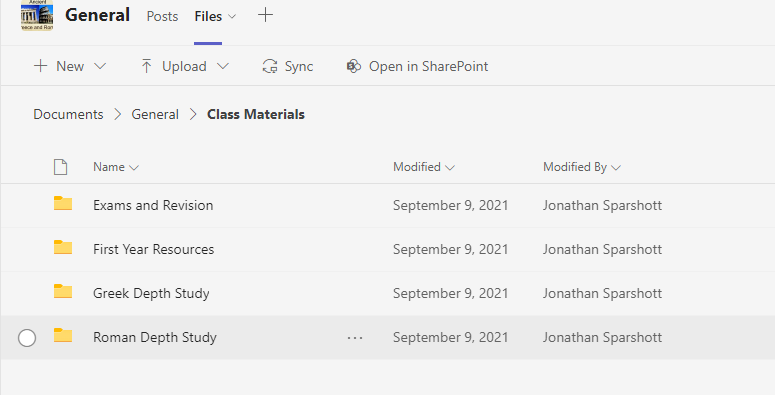 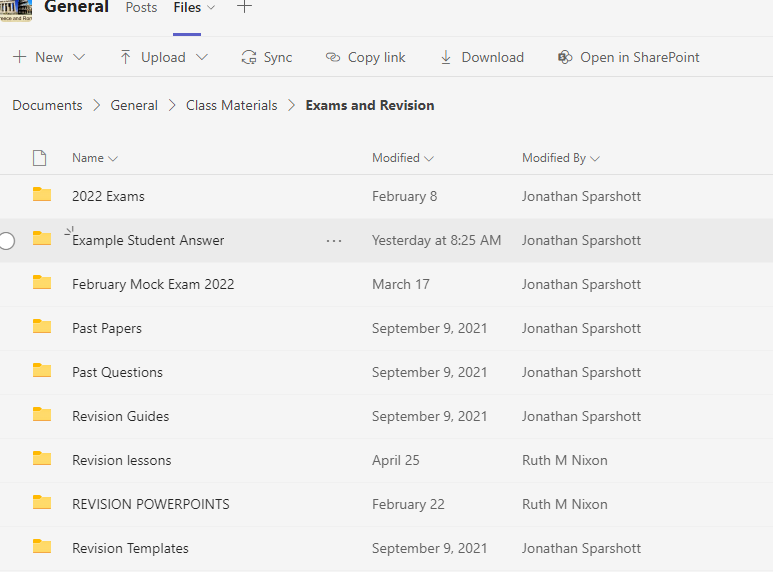 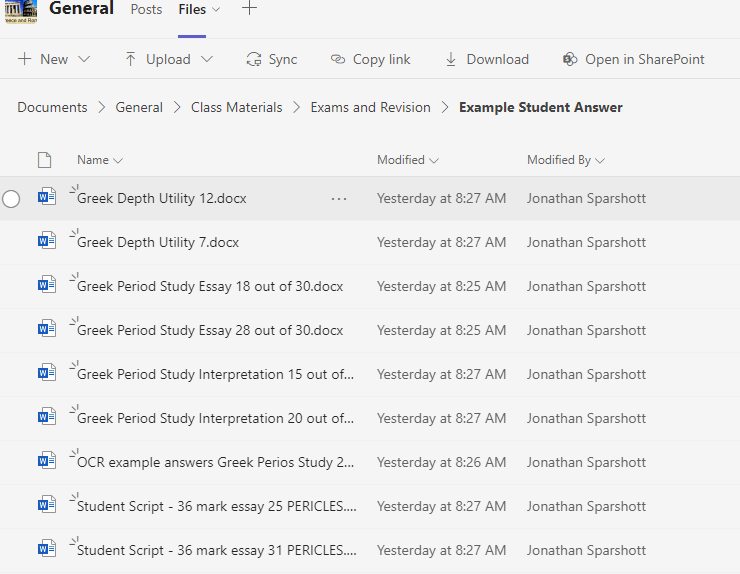 For exam-board example answers, complete with marks and feedback, go to the ‘Exams and Revision’ section of the class materials on Teams